PALMETTO CHURCH OF CHRIST (SUMMER 2020)
Partakers of the Divine Nature
2 Peter and Jude
AUTHORSHIP
AUDIENCE
Who wrote it?
To whom was it written?
Internal Evidence
External Evidence
Weighing the Evidence
Palmetto Church of Christ | Summer 2020
What's outside the Bible: what the early church says, what history says, what other authors say
How do we interpret what we've got? What do we think is stronger?
Authorship: Weighing the Evidence
What is in the Bible itself: its words, its concepts, its language, its style
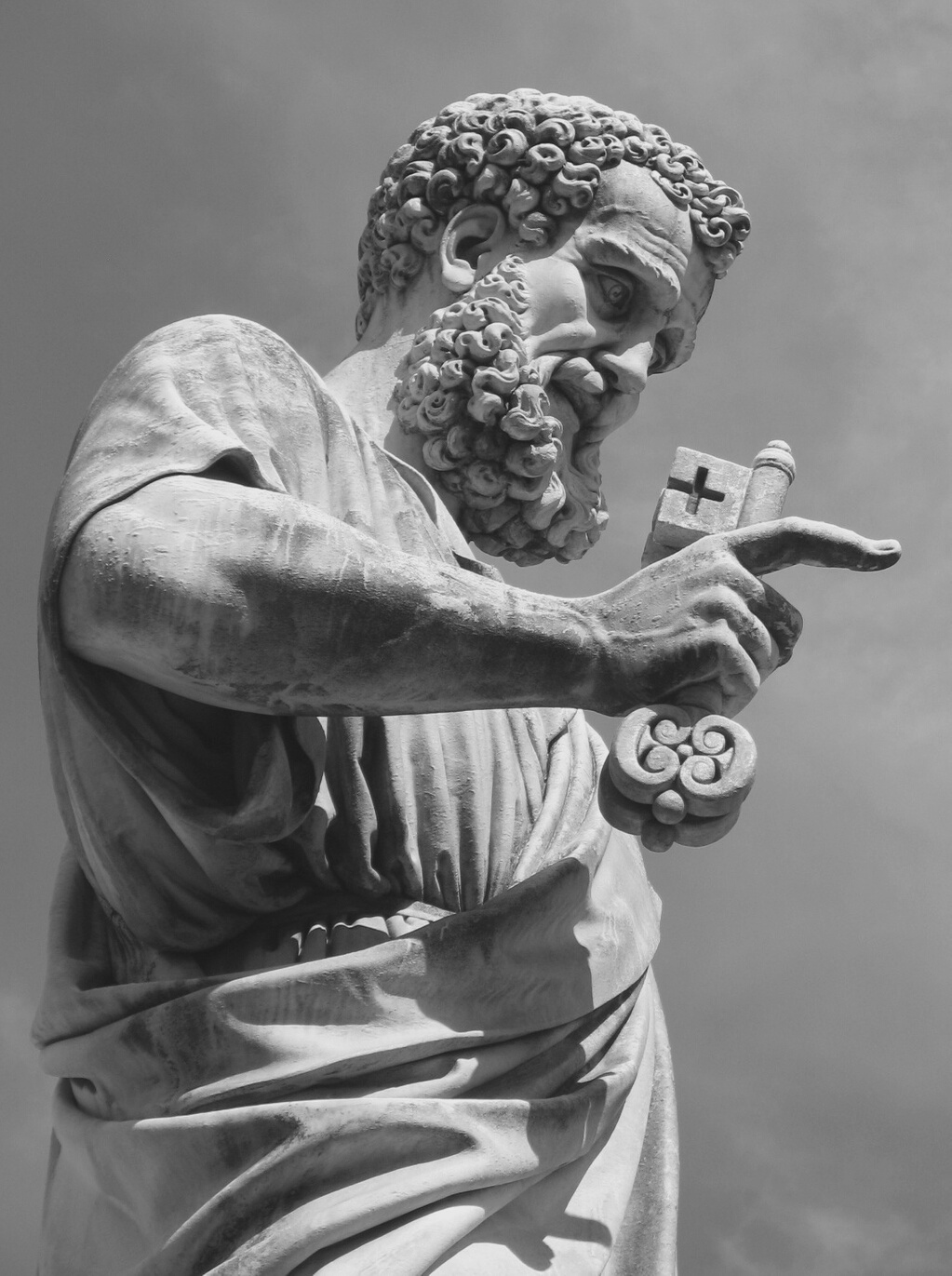 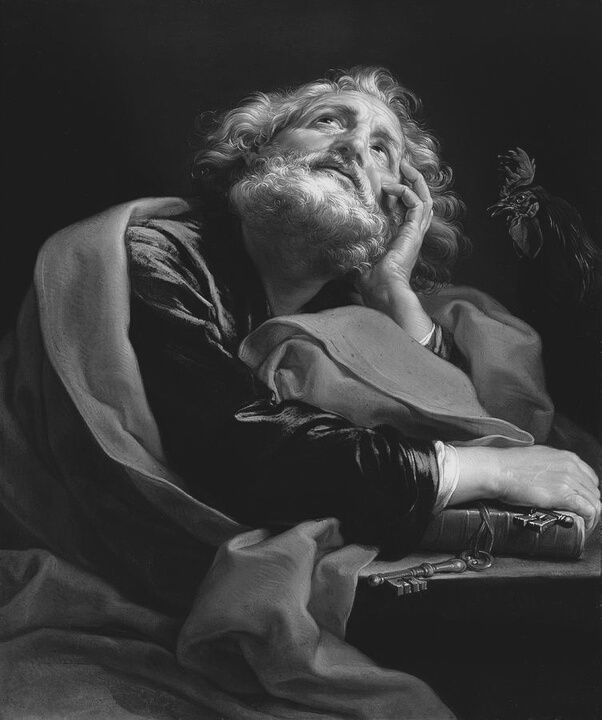 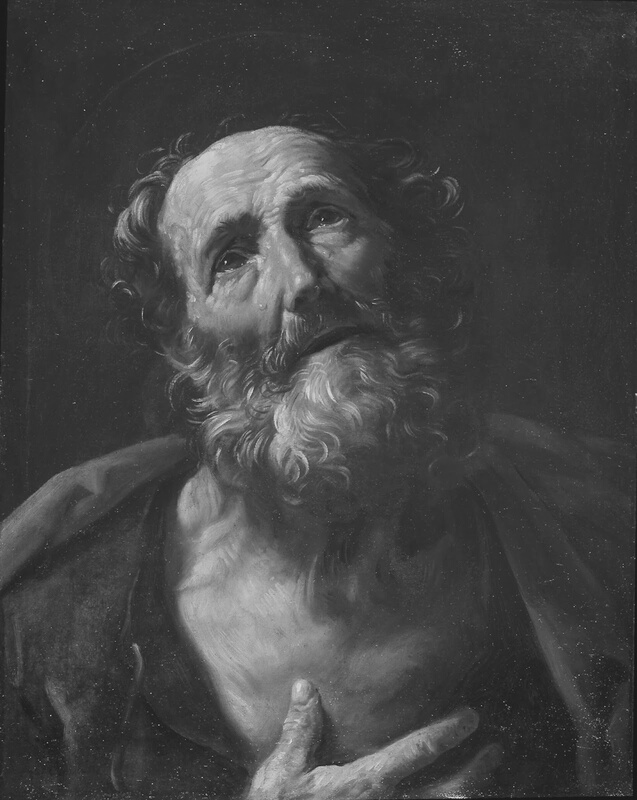 Origen (AD 185–254)
Eusebius (AD 260–340)
Jerome (AD 327–420)
ANCIENT TESTIMONY
Palmetto Church of Christ | 2020
But Peter, upon whom the church of Christ is built, against which the gates of hell shall not prevail, has left one epistle undisputed. Suppose, also, the second was left by him for on this there is some doubt.
One of Peter's epistles (called "first") is acknowledged as genuine... But that which is called the second, we have not, indeed, understood to be embodied with the sacred books, yet as it appeared useful to many, it was studiously read with the other writings.
Also we see that the two epistles attributed to Saint Peter have different styles and turn phrases differently, by which it is discerned that it was sometimes necessary for him to use different interpreters.
THE EARLIEST DISCUSSION OF 2 PETER
Peter Wrote It!
Peter Didn't Write It!
Peter Preached It!
Palmetto Church of Christ | 2020
None of evidences are proof Peter did write the epistles
What if... both were true?
What are our Options?
None of the problems are proof Peter couldn't have written the epistle
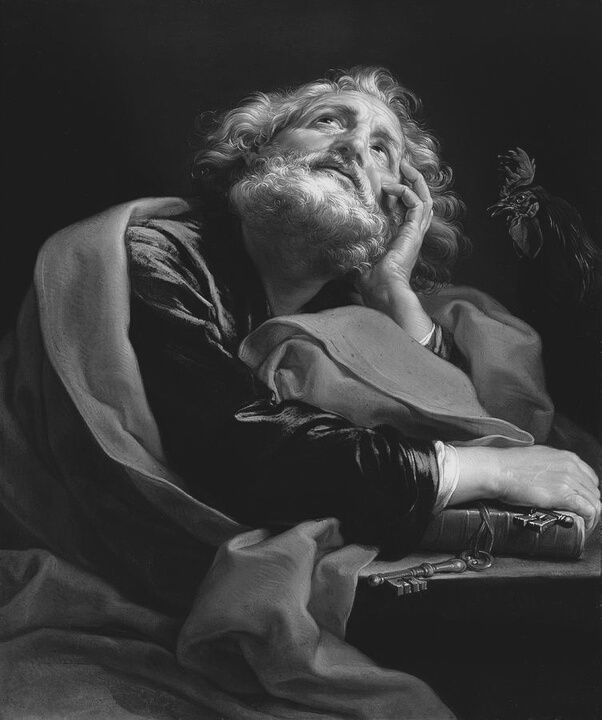 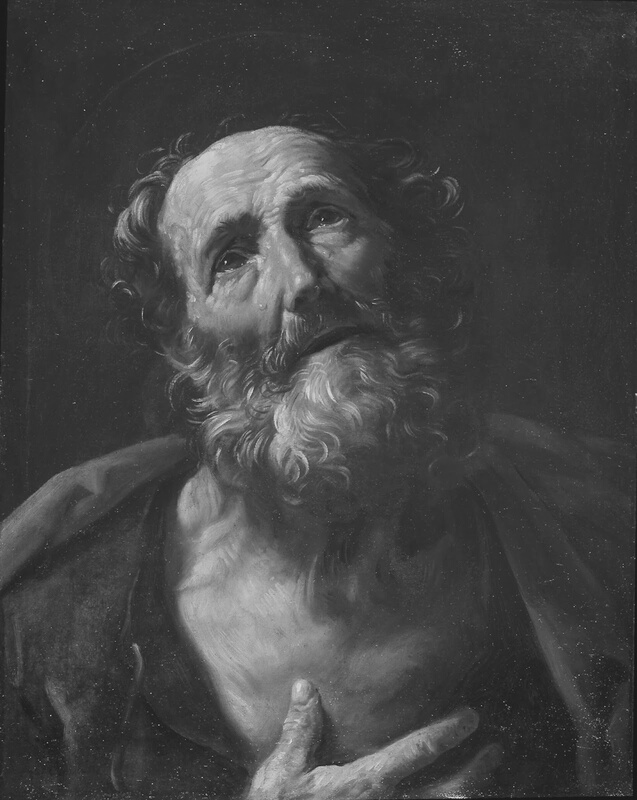 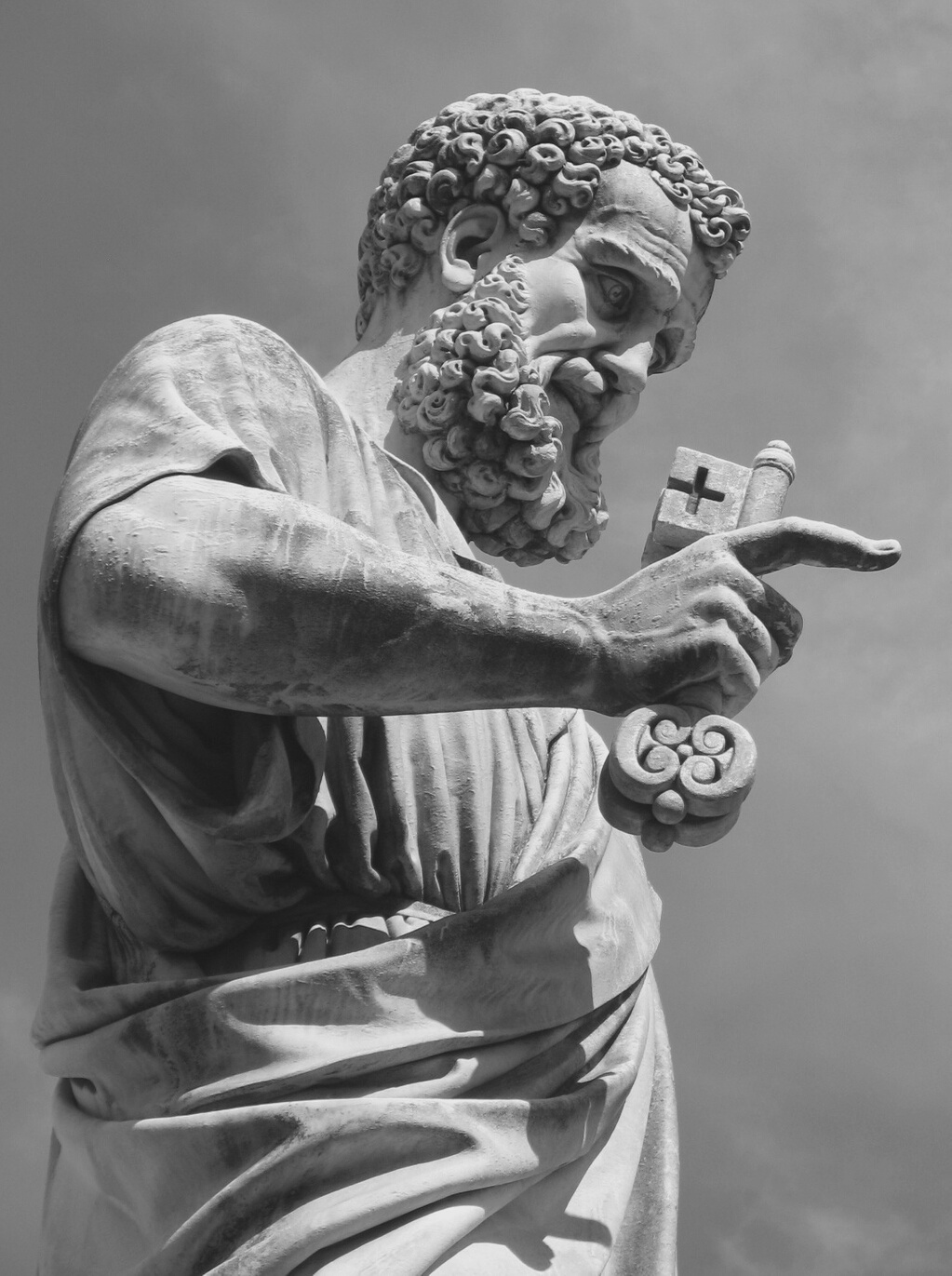 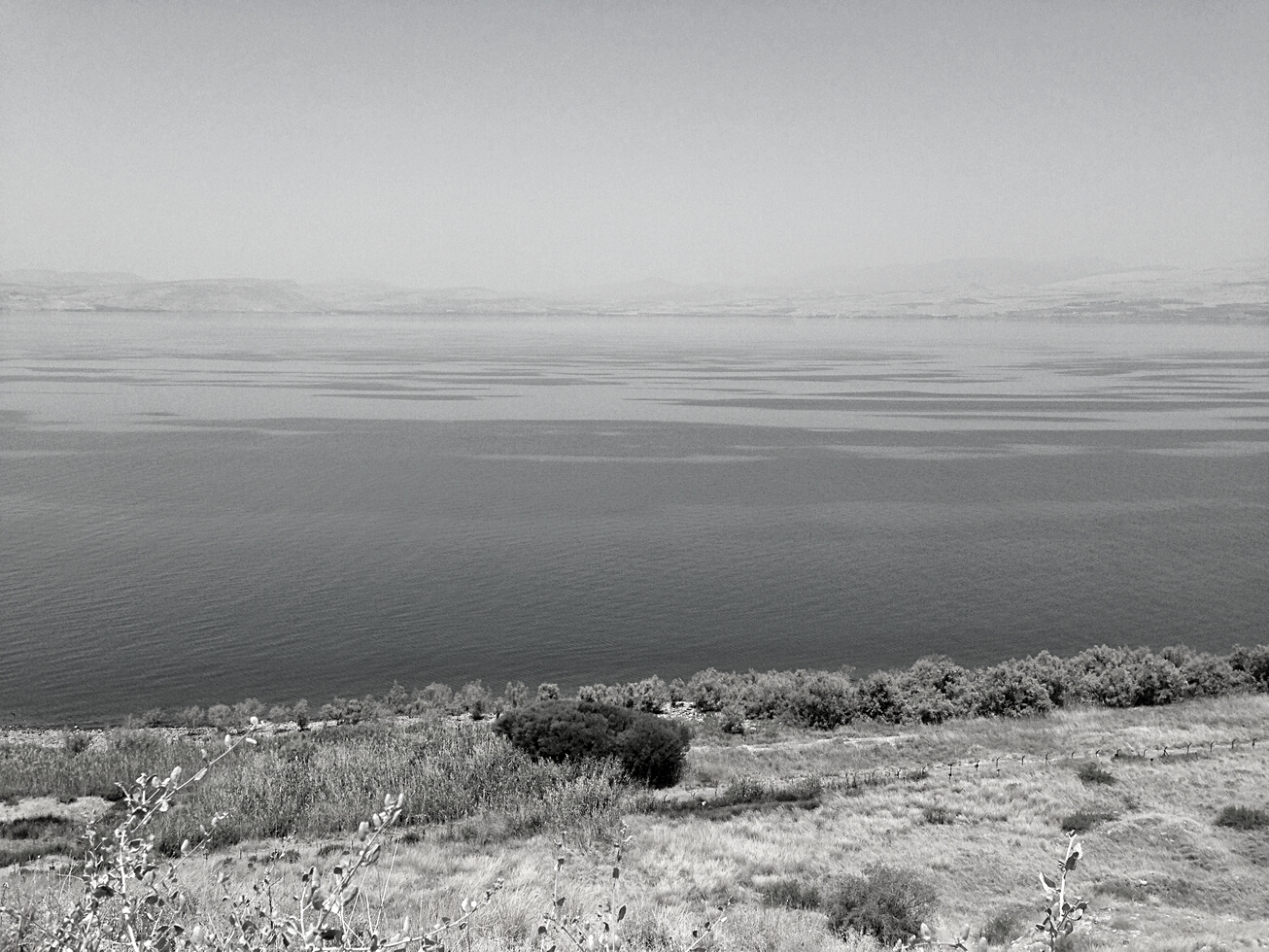 DENIAL & LOVE (JOHN 18; 21)
JEWS & GENTILES (ACTS 10–15)
CALLING (LUKE 5.1–11)
TRANSFIGURATION (LUKE 9)
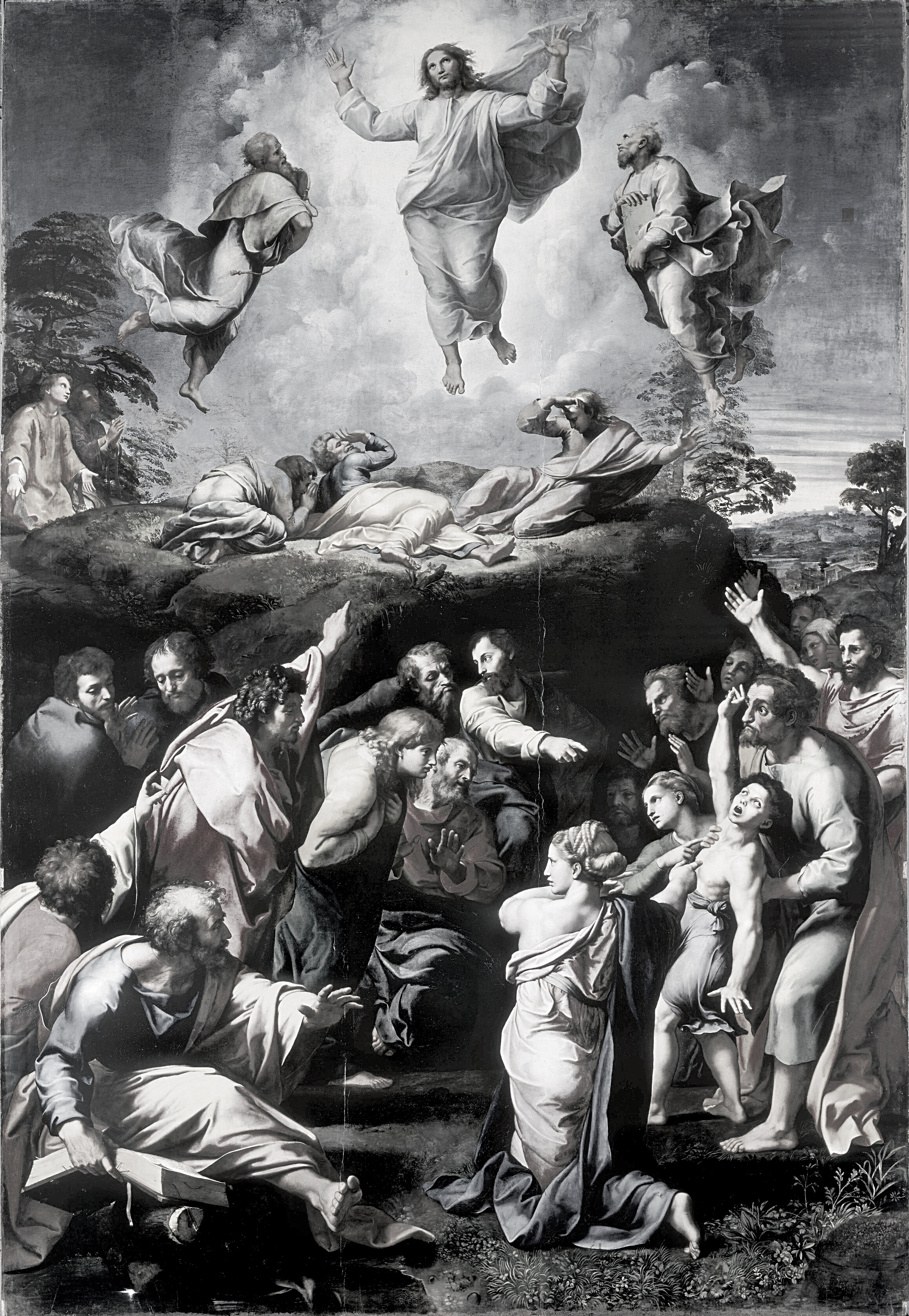 Palmetto Church of Christ | 2020
There will be false teachers among you, who secretly bring in destructive heresies, even denying the Master who bought them... (2 Pet 2.1)
Just as our beloved brother Paul also wrote to you according to the wisdom given to him, even has he does in all his letters when he speaks in them of these matters (2 Pet 3.15–16)
Therefore, brothers, be all the more diligent to confirm your calling and election (2 Pet 1.10)
We were eyewitnesses to his majesty when he received honor and glory from God the Father and the voice was born to him by the Majestic Glory, 'This is my beloved son!' (2 Pet 1.16–18)
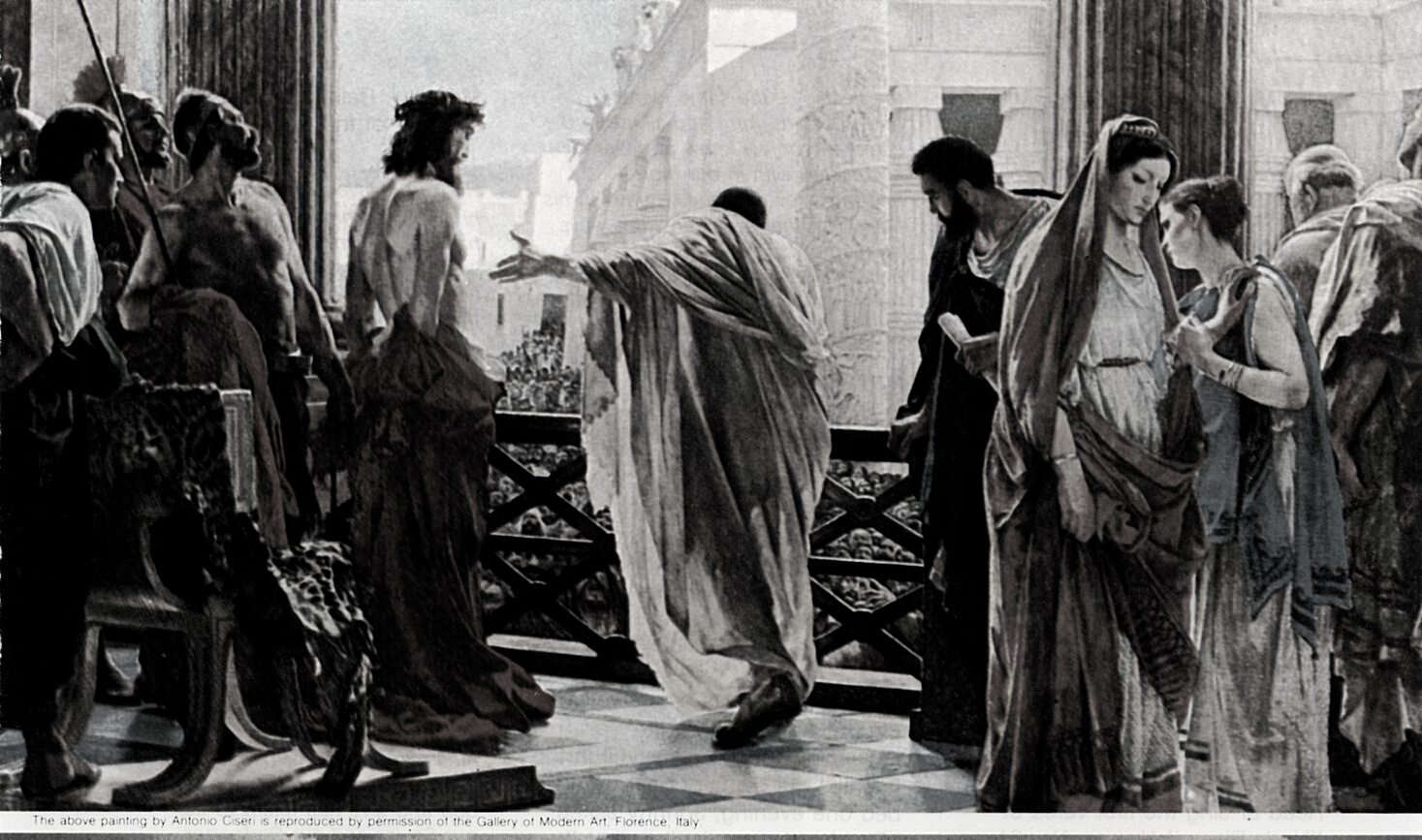 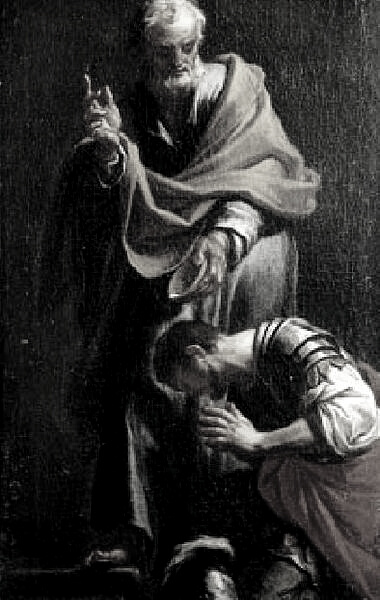 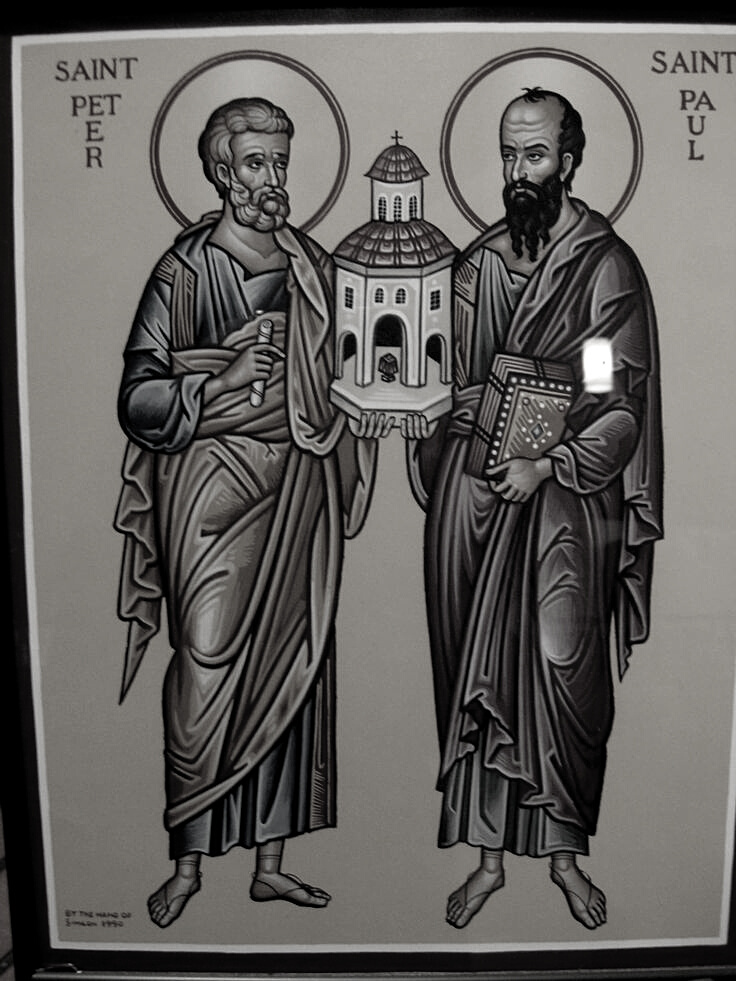 WHO'S THE AUDIENCE?
WHO'S THE AUDIENCE?
1 PETER 1.1
2 PETER 1.1
To those who are elect exiles of  the Dispersion in Pontus, Galatia, Cappadocia, Asia, and Bithynia
To those who have obtained  a faith of equal standing with ours  by the righteousness of our  God and Savior Jesus Christ
ARE THEY THE SAME?
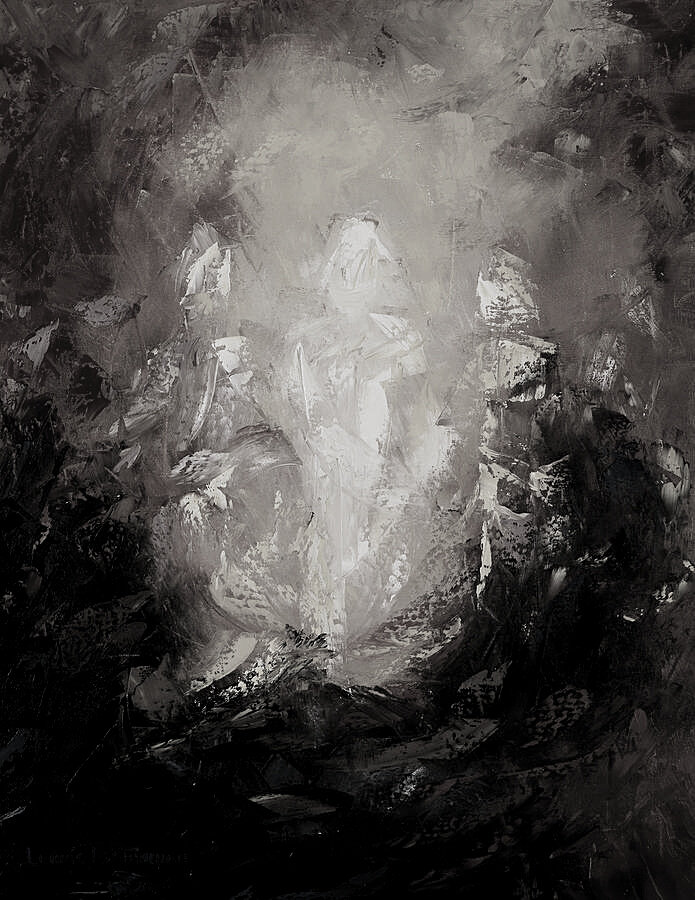 GNOSTICISM?
EPICUREANISM?
Palmetto Church of Christ | 2020
Believed the Universe was controlled by an Evil Power who attempted to keep you from seeing the real rulers so that you wouldn't rebel against his authority.
Rejected God's providential care, the presence of an afterlife, the judgment, or a future change.
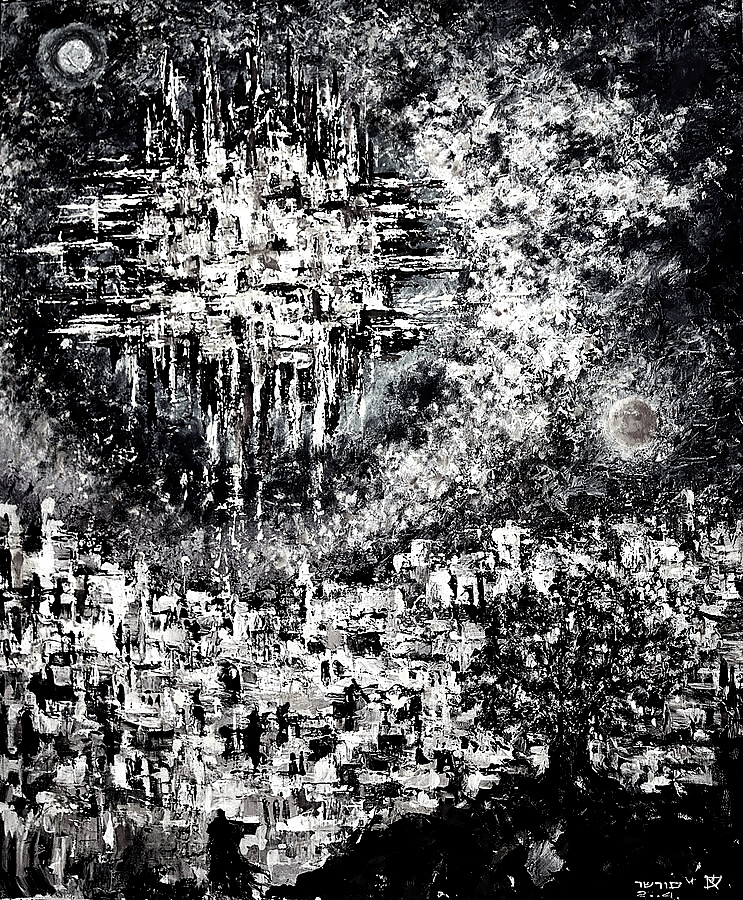 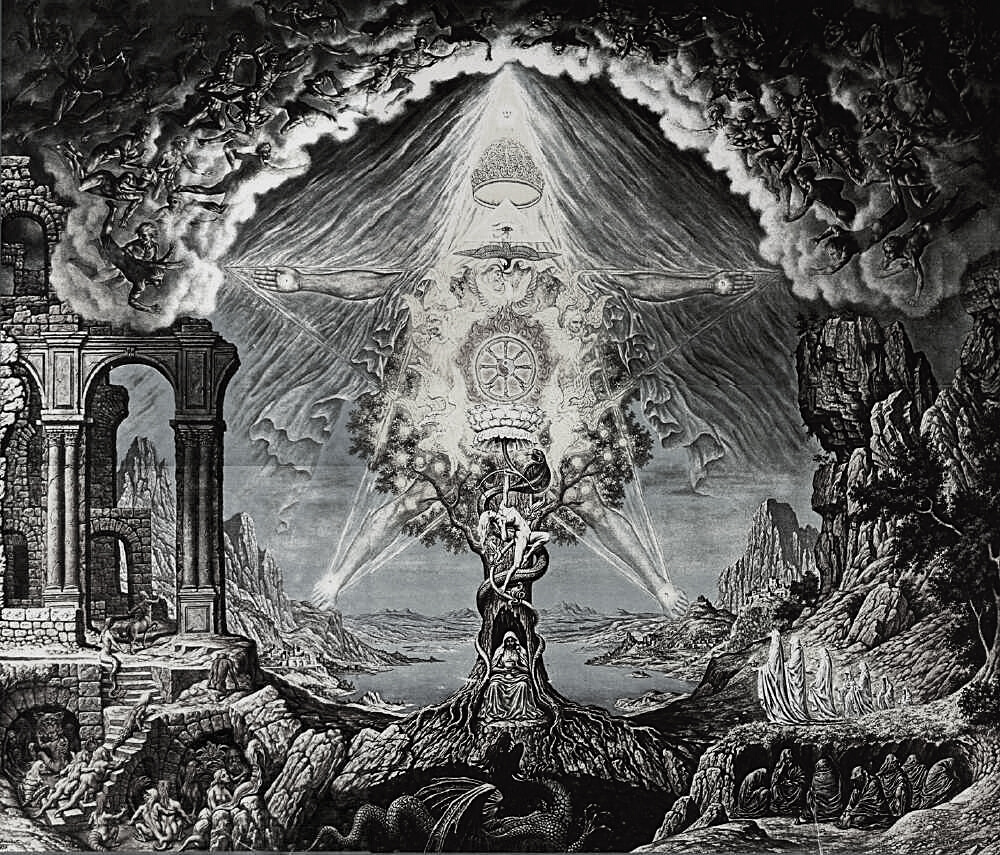 WHAT IS GNOSTICISM?
SEPARATES GOD FROM MAN AND GOD FROM HIS CREATION
God vs. the Archons
Immaterial vs. Material 
Salvation through knowledge
Morality through knowledge
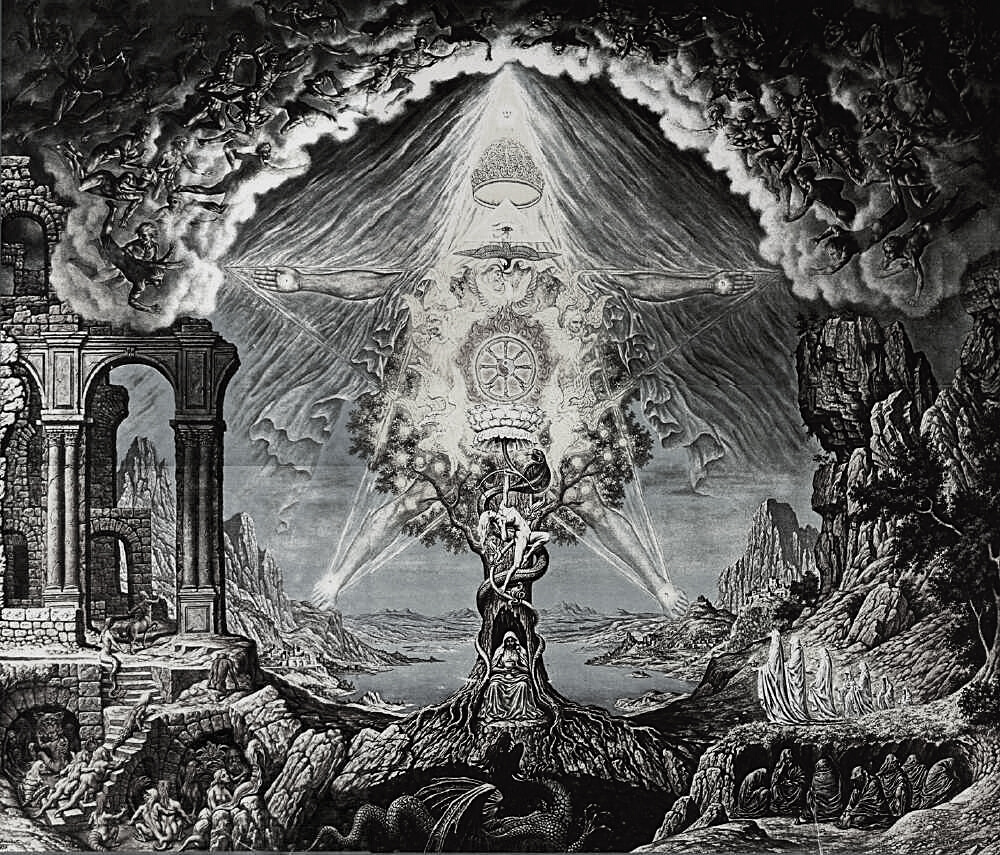 WHY GNOSTICISM?
WHAT DO "THEY" TEACH?
Deny the Lordship of Jesus (2.1)
Teach libertine immorality (2.10, 12, 18)
Despise authority (church & angels) (2.1)
Deny the Parousia (3.1–11)
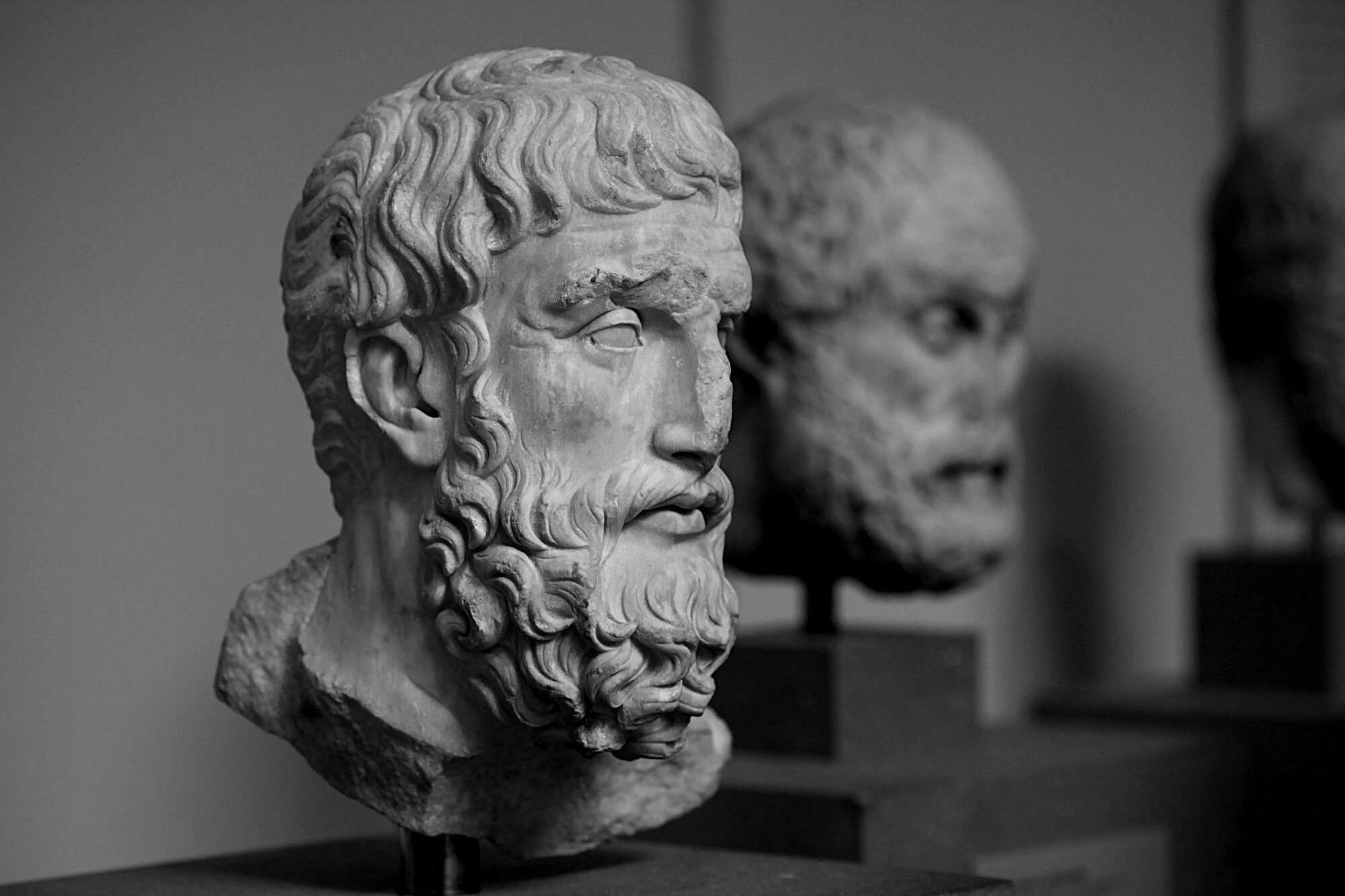 WHAT IS EPICUREANISM?
DENIES GOD'S PROVIDENCE AND LAUDS PLEASURE ON EARTH
God vs. Humanity
Purely material
Salvation on earth
Morality through pleasure
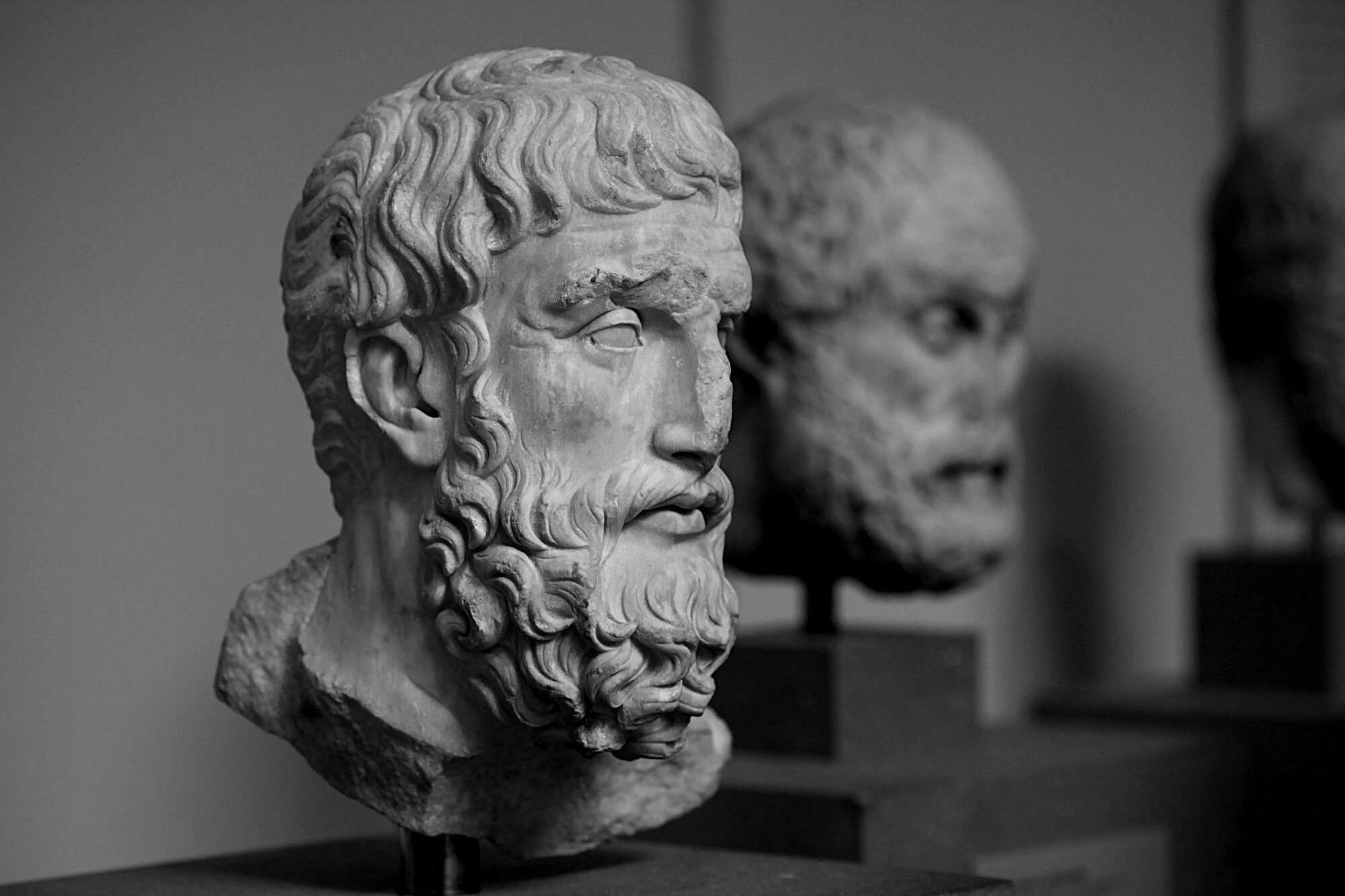 WHY EPICUREANISM?
WHAT DO "THEY" TEACH?
Libertine immorality (2.10, 12, 18)
Deny the Parousia (3.1–11)
The "Anti-Judaism" (mAvot 2.9; mSanh 10.1; MmSanh 10.1)
Similar to Plutarch, On the Delay of Divine Vengeance
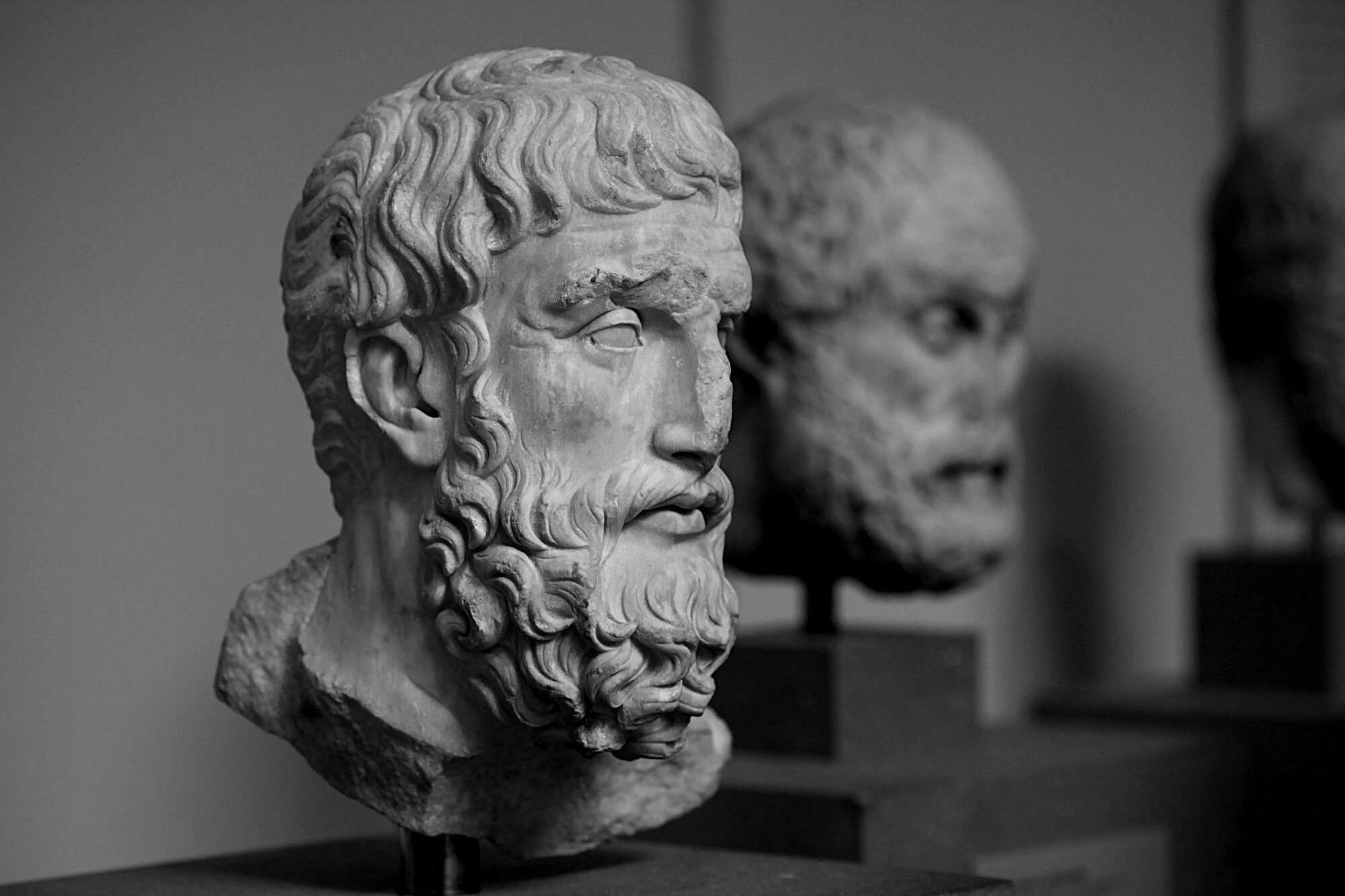 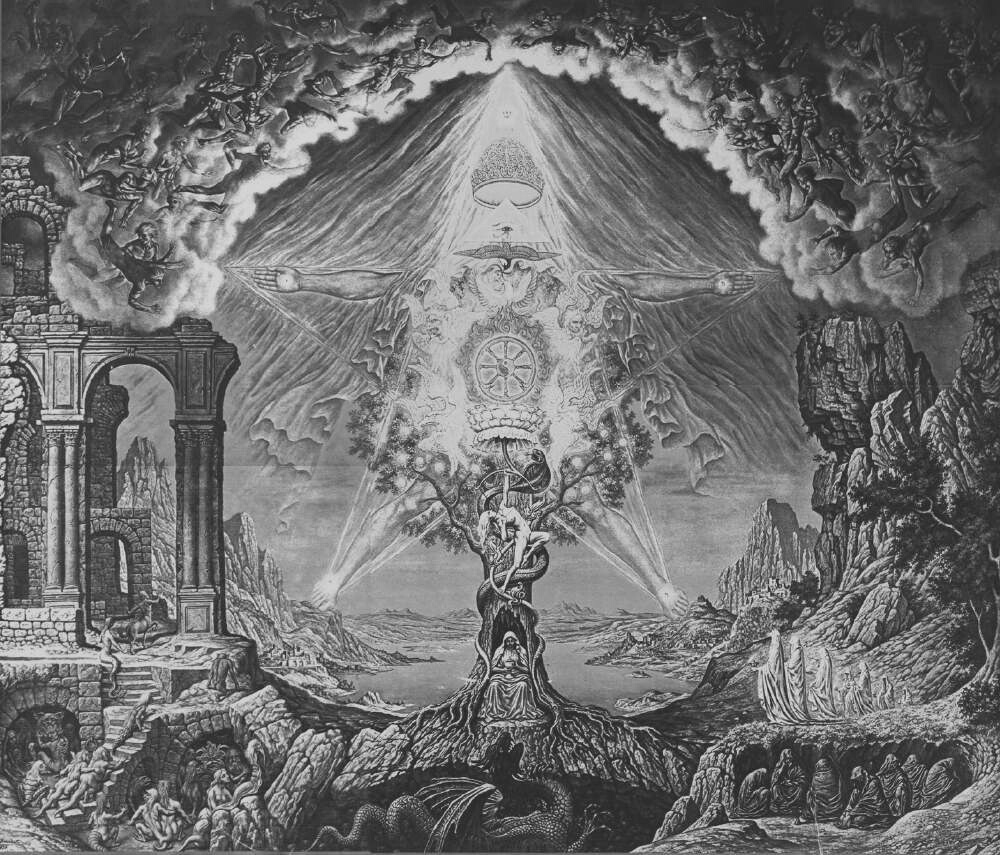 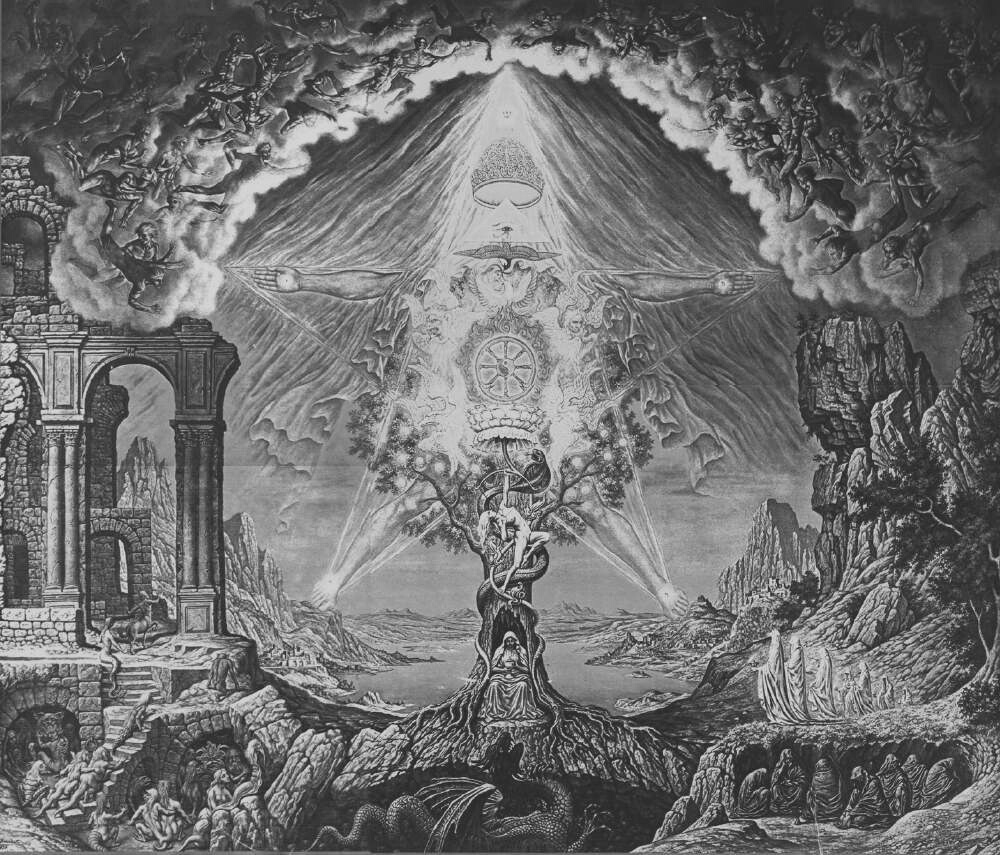 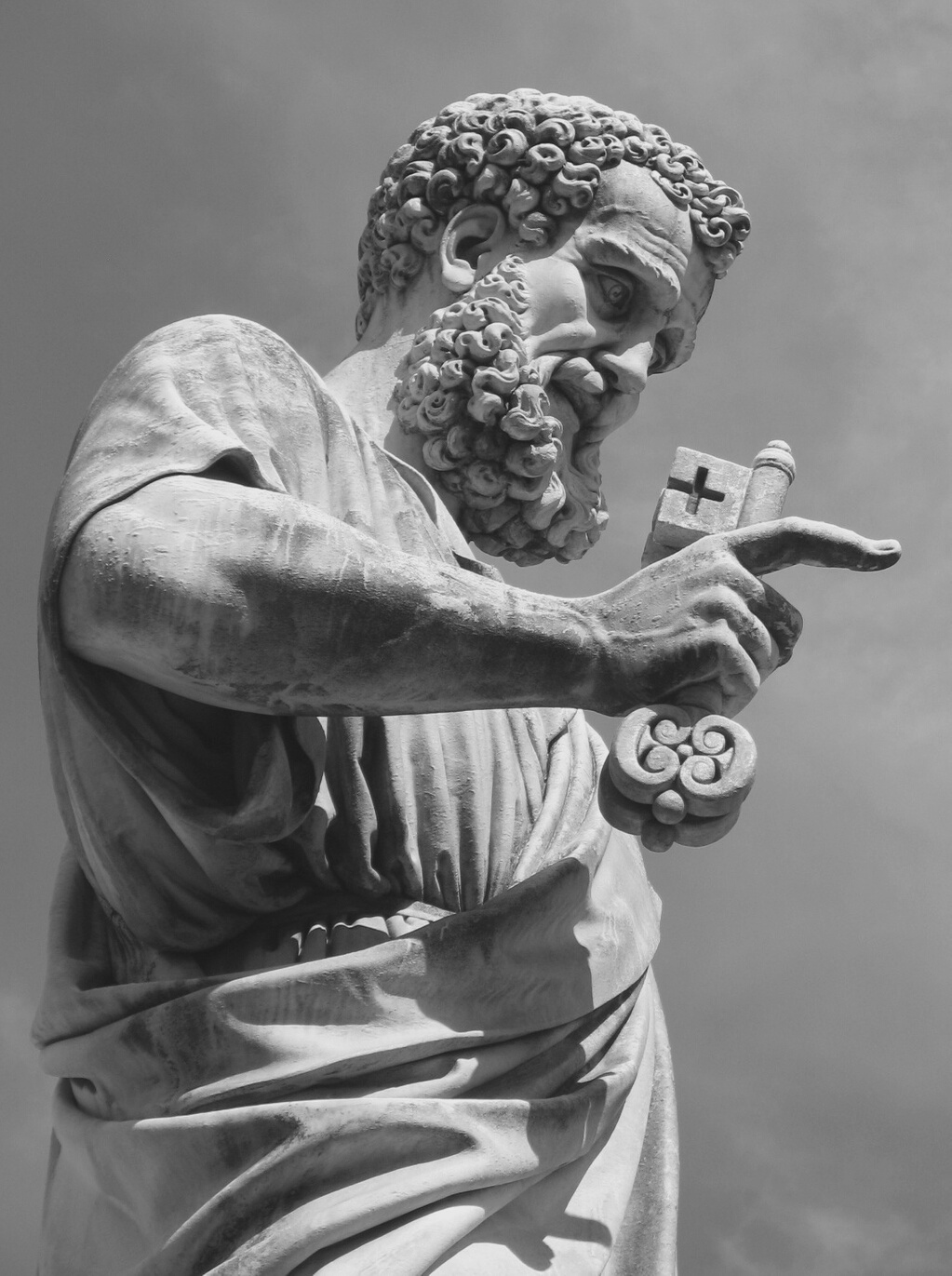 It might be easier to suggest that there were no precise opponents because 2 Peter was written to no precise church. It was written to counter a wide range of competing philosophical positions, heresies, and deviant practices that emerged, confusingly and sometimes seductively, within the religious milieu of the time.
-Michael Bird and N.T. Wright, 767
STRUCTURE
Greeting 
(1.1–2)
AND SUMMARY
Exhortation to confirm one's election 
(1.3–11)
Exhortation to remember apostolic instruction (1.12–15)
Validation of apostolic instruction
(1.16–21)
Warning of coming human destruction 
(2.1–22)
Warning of coming divine destruction 
(3.1–13)
Validation of apostolic instruction
(1.16–21)
NEXT CLASS
2 Peter 1.1–11
Begin the text!